Лекция 14.  
Тема: «Доброкачественные опухоли»
Доброкачественные опухоли. 
Как показывает само название, такие опухоли при развитии, как правило, пагубно не влияют на организм животного. Они построены из хорошо дифференцированных клеточных элементов. По их строению можно определить, из какой ткани они развились. В их структуре можно видеть только признаки тканевого атипизма, в то время как клеточный атипизм почти не выступает. 
Растут такие опухоли медленно, характеризуются центральным ростом, при росте сдавливают окружающие ткани, при этом не нарушают ткань, в которой растут. Окружающая ткань при их росте обычно атрофируется. 
Такие опухоли после хирургического удаления не возникают повторно. В зависимости от локализации доброкачественные опухоли могут стать опасными. К таким относятся опухоли головного и спинного мозга. Сильно влияет на организм и размер опухоли. 
На нижеприведенных слайдах мы рассмотрим отдельные доброкачественные опухоли, обнаруженные у животных и человека.
Фиброма - зрелая опухоль из волокнистой соединительной ткани. Встречается у млекопитающих, в том числе, у человека, а также  у птиц всех видов. Локализуется в дерме, подкожной клетчатке, слизистых оболочках, желудочно-кишечном тракте и в других местах, имеющих соединительную ткань. Можно встретить ее в яичнике, матке, семенном канатике, молочной железе, селезенке и в лимфатических узлах. В зависимости от локализации фиброма может иметь свои анатомические особенности.
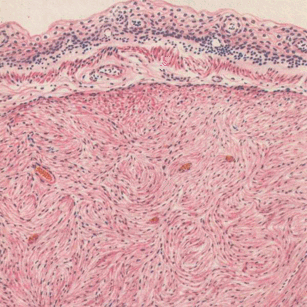 Рис.1 Фиброма кожи.
Выделяют плотные и мягкие фибромы.
Плотная фиброма построена по типу плотной волокнистой соединительной ткани. Растет в виде узлов плотной консистенции, на разрезе видны переплетающиеся между собой пучки ткани, имеет белесоватый перламутровый цвет, режется с трудом.
Разновидностью плотной считается десмоидная фиброма - очень плотная опухоль, нередко отграниченная от окружающей ткани. Развивается чаще на месте травмы, рубца, напоминает апоневроз. Может подвергаться ослизнению.
Мягкая фиброма эластичная, построена по типу рыхлой соединительной ткани, имеет вид отечной ткани, без слоистого пучкового строения. Обычно шаровидной, узловато-бугристой, грибовидной или полиморфной формы. Размер и количество узлов у одного животного могут значительно варьировать - от размера горошины до метра в диаметре, составляя порой половину массы животного.
Миксома (фибромиксома) развивается из остатков слизистой ткани эмбрионов. Опухоль состоит из вытянутых и звездчатых клеток, которые по строению близки к эмбриональным фибробластам. Клетки способны секретировать мукополисахариды (гиалуроновую кислоту), что придает миксомам особый вид. В таких опухолях небольшое количество аргирофильных и коллагеновых волокон, все структурные элементы располагаются в гомогенной межуточной субстанции.
Липома - зрелая опухоль, построена по типу жировой ткани. Локализуется чаще в подслизистых и серозных оболочках, в подкожной клетчатке, по ходу желудочно-кишечного тракта. Макроскопически липомы характеризуются узловатой формой. Могут иметь толстое основание или, наоборот, висят на тонкой ножке. Из-за разроста соединительной ткани липомы часто имеют дольчатую структуру. Широко распространены. Их можно встретить у всех животных и человека. Размер их колеблется: то очень малы, то крупные.
Лейомиома - зрелая доброкачественная опухоль, состоит из гладких мышечных волокон. Часто обнаруживается у собак, крупного рогатого скота, птиц, встречается у овец, лошадей, кошек и свиней, человека. У птиц опухоль чаще регистрируется в яйцеводе. Старые животные и пожилые люди поражаются чаще. Лейомиомы обычно одиночные, но могут быть и множественные, особенно в матке. Поскольку гладкие мышцы имеются почти во всех органах, лейомиомы обнаруживаются всюду. Наиболее частые места локализации у всех животных и человека - тело,  шейка матки, влагалище, толстый и тонкий кишечники, мочевыводящие пути. Их находят также в селезенке, легких и в других органах.
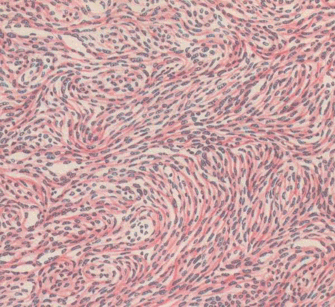 Рис.2 Лейомиома.
Рабдомиома - опухоль из клеток поперечнополосатых мышц. У животных встречается редко. Редкая зрелая доброкачественная опухоль, имеет в своей основе поперечно полосатую мышечную ткань. Поражает сердце и мягкие ткани. Представляет собой умеренно плотный узел с четкими границами, инкапсулированная. Метастазов рабдомиомы не описано. Рецидивы крайне редки. Микроскопически различают 3 субтипа — миксоидный, феталный клеточный и взрослый. Выделяют также рабдомиому женских гениталий.
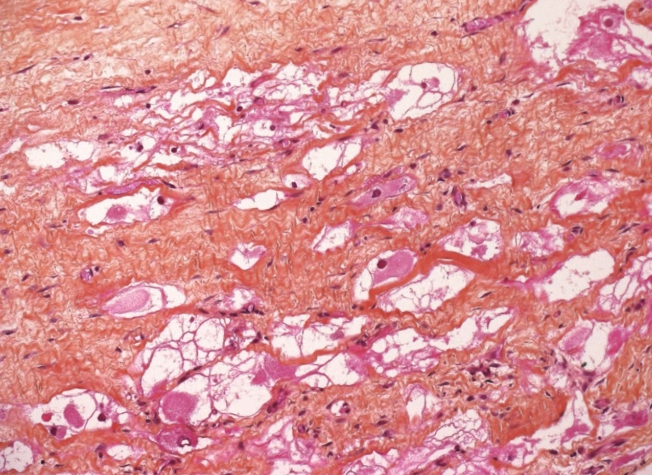 Гемангиома - собирательное название для опухолей, построенных по типу кровеносных сосудов. Зрелая доброкачественная опухоль сосудистого происхождения, встречается часто. Поражает чаще людей среднего возраста, локализуется на слизистой оболочке носа, губы, на коже лица, конечностей, в молочной железе. Представляет собой четко отграниченный узел серовато-розового цвета 2—3 см. Опухоль нередко может озлокачествляться и перейти в ангиосаркому.
По размеру гемангиомы могут быть маленькие и крупные. Они сферической или овальной формы, в коже иногда бывают на ножке. Обычно хорошо отграничены от окружающих тканей.
Различают два вида гемангиом: капиллярную и кавернозную. Капиллярная гемангиома построена из мелких сосудов капиллярного типа, которые располагаются в клеточной или фиброзной строме. Вся опухоль состоит как бы из эндотелиальных трубочек, идущих в разных направлениях - поперечном, косом и продольном. Кавернозная гемангиома состоит из сосудистых полостей (синусов) различной величины и формы, выстланы они эндотелием и частично заполнены кровью. Эндотелиальные клетки разделены разной толщины прослойками соединительной ткани.
Гемангиоперицитома впервые описана у собак в 1949 г. Представляет собой производное клеток, формирующих периваскулярные структуры. Функция перицитов пока не определена. Она обычно тесно связана с гладкими мышечными волокнами капилляров и мелких сосудов. Располагается в дерме, подкожно в области туловища и конечностей, иногда в области головы и шеи. Варьирует в размерах и по форме, часто дольчатая. Бывают инкапсулированные формы, сидят глубоко в ткани. Консистенция плотная, цвет темный или темно-белый, серый, иногда с красными прожилками.
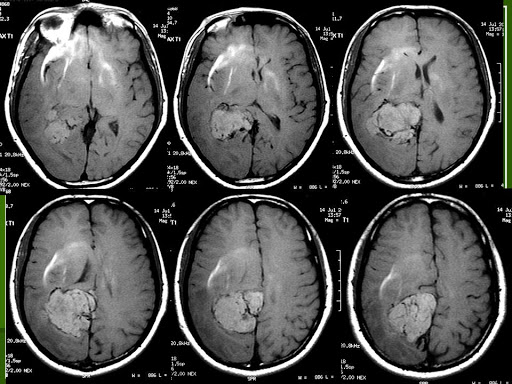 Лимфангиома - опухоль, построенная по типу лимфатических сосудов. Встречается чаще гемангиом. Пороки развития лимфатической системы не всегда легко отличить от истинных бластом. Эту опухоль находят у лошадей, собак, мулов, крупного рогатого скота. Бывают единичные и множественные опухоли. Чаще ее обнаруживают подкожно, но может быть в перикарде, костальной плевре, грудной поверхности диафрагмы. Эти опухоли обычно инкапсулированные и многодольчатые. Могут быть рязмягчены и содержать кисты. Гистологически лимфангиомы во многом сходны с гемангиомами. Полости опухоли также выстланы эндотелием. Перегородки между полостями выполнены фиброзной тканью. Часто в перегородках отмечают скопление лимфоидной ткани с образованием лимфатических фолликулов, что является характерным признаком лимфангиомы.
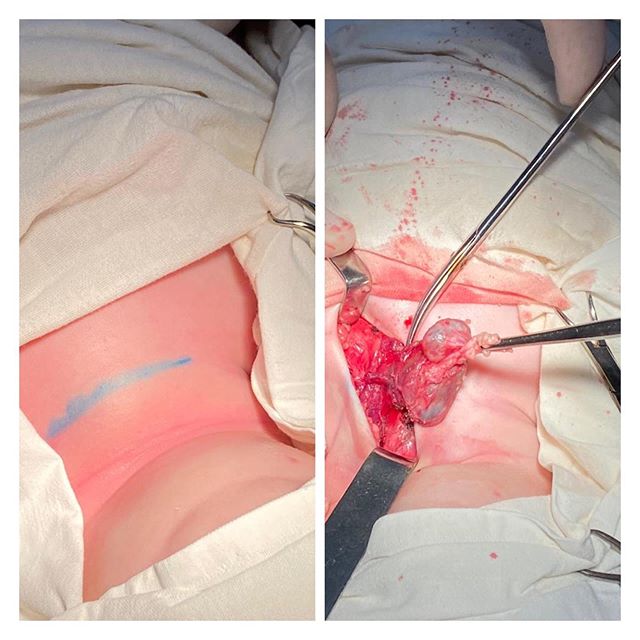 Хондрома - зрелая опухоль, состоящая из отдельных островков хрящевой ткани, среди которой обильна волокнистая соединительная ткань, содержащая много кровеносных сосудов. Опухоль обычно возникает из хондробластов - предшественников хряща или из ткани, не имеющей хряща, путем множественной метаплазии волокнистой соединительной ткани. Чаще регистрируется у собак и овец, но ее находят также у крупного рогатого скота, лошадей, кошек и птиц. Места локализации разнообразны: на ребрах, грудной кости, лопатке, тазе, наружном ухе, отростках костей, позвонках, хрящах дыхательной системы.
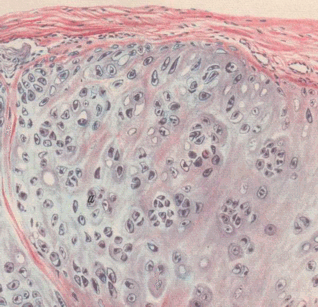 Рис.3. Хондрома.
Макроскопически хондромы чаще выглядят в виде единичных или множественных узлов, обычно с резко очерченными границами, очень плотной консистенции, от мелкой горошины до 15 см в диаметре. Могут быть мутными, тусклыми, непрозрачными, молочно-белого или голубовато-серого цвета. Могут подвергаться слизистой дистрофии.
Микроскопически напоминает обычный гиалиновый хрящ с большим количеством хондробластов по периферии. Опухолевые клетки круглой, овальной или неоднородной формы. Иногда они Могут принимать веретенчатую или звездчатую форму. От нормального гиалинового хряща паренхима опухоли отличается тем, что Капсулы хрящевых клеток неодинаковой величины, скучены или неравномерно рассеяны по основному веществу, да и сами клетки в капсуле тоже разных размеров. В зависимости от характера различают гиалиновую, сетчатую и волокнистую хондромы.
Остеома- зрелая опухоль, построенная по типу костной ткани. Начальные ее клетки - остеобласты. Остеома может развиться во всех участках тела, где есть костная ткань. Кроме этого, она описана в сердце, печени, молочной железе, серозных оболочках брюшной полости, семенниках, простате, в которых образуется в результате метаплазии волокнистой соединительной ткани. Остеомы находят у домашних животных, в том числе у всех видов птиц. Различают два вида остеом: твердые (компактные) и губчатые (медуллярные). Твердые остеомы обычно мелкие, круглоузловатые, очень твердые, возвышающиеся над поверхностью. Губчатые остеомы могут весить несколько килограммов. Поверхность разреза опухолей дольчатая.
Одонтома - опухоль, происходящая из зубной ткани. Является результатом гиперпластических разростов зубной пульпы в период развития зуба и построена из эмали, дентина и цемента. У лошадей и крупного рогатого скота представлена мелкими, очень плотными узловатыми образованиями, превращающими зуб в бесформенную костную массу.
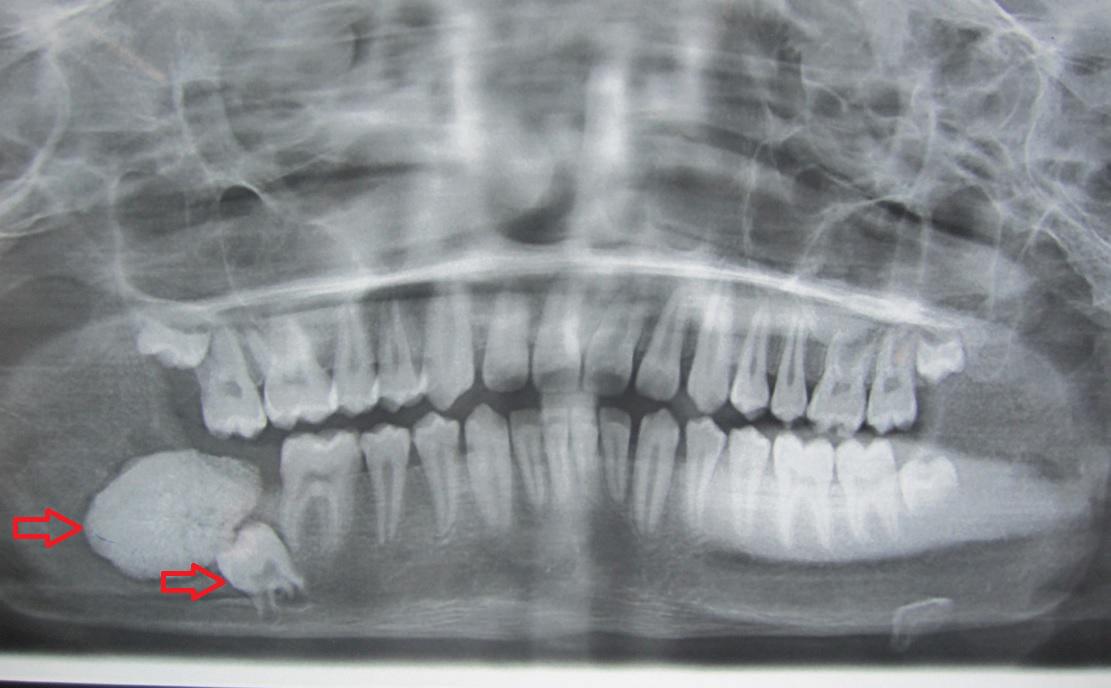 Эпителиальные опухоли
Эпителиальная ткань широко представлена в организме высших животных и человека. В своем развитии она тесно связана с мезенхимальной тканью (с волокнистыми структурами последней). При различных новообразованиях взаимосвязь между эпителиальной и мезенхимальной тканями может быть сильно нарушена. Различают доброкачественные и злокачественные эпителиальные опухоли.
Доброкачественные эпителиальные опухоли.
Папиллома - доброкачественная опухоль кожи и слизистых оболочек Атипичный рост папилломы идет со стороны сосочков кожи и слизистых оболочек, образуя своеобразные сосочки, откуда и получила свое название - сосочковая опухоль. Папилломы очень широко распространены у животных и человека. Часто имеют вирусную природу. Встречаются у крупного рогатого скота, лошадей, овец и коз, собак и кошек, кроликов, птиц, человека. У человека их чаще обнаруживают в области головы, шеи, спины; в  нижней части живота, молочной железы, конечностей.
Макроскопически папилломы чаще похожи на цветную капусту. Поверхность опухоли содержит много щелей. Папиллома может иметь тонкую ножку или, наоборот, широкое основание. Под микроскопом обычно находят утолщенный слой эпителия на слое разросшейся соединительной ткани. Кожные сосочки неодинаковой длины, они утолщаются. Эпителий претерпевает разную степень гиперкератоза. Клетки базального слоя (росткового) дают картину частых митозов, а клетки верхнего слоя претерпевают разные дистрофические процессы.
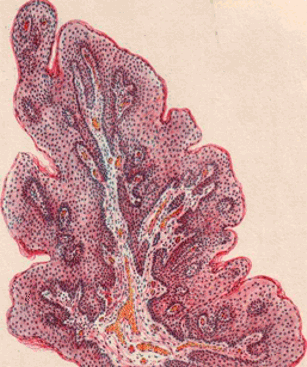 Рис.5. Папиллома.
Аденома - опухоль из железистого эпителия. Как и нормальная железистая ткань, она может быть построена по типу трубчатой, альвеолярной, гроздьевидной, фолликулярной или дольчатой железы. Аденомы развиваются из предшествующей железы. Растут экстенсивно. Сначала растет эпителий, а за ним тянется соединительная ткань (строма опухоли). Обычно аденомы лишены выводных протоков. Эпителий по строению крайне напоминает материнскую ткань. В связи с отсутствием выводных протоков в замкнутых полостях скапливается секрет, образуются кисты, отсюда и название - кистоаденомы. Другие, наоборот, вырастают в виде сосочков — папиллярная аденома. В литературе описаны альвеолярная, тубулярная, трабекулярная и другие аденомы. У домашних животных аденомы нередки. Локализация их разнообразная: легкие, кожа, печень, селезенка, простата, щитовидная железа, яичник, молочная железа.
Рекомендуемая литература
Общая патология: учебное пособие  для мед. вузов//под ред. Н.П.Чесноковой.- М.:Академия, 2006.-336 с.
Струков А.И., Серов В.В. Патологическая анатомия. Учебник 6-е издание, под ред. Паукова В.С..- Москва, Изд. «ГЭОТАР –Медиа» , 2019. 860 с.
В. А. Черешнев Б. Г. Юшков. Патофизиология. –М.:Академия, 2001- 314 с.
Пальцев М.А. Руководство к практическим занятиям по патологической анатомии.- М.: Медицина, 2002.- 896с.
Источник: Информационный портал об опухолях мозга https://oncobrain.ru/brain_tumors/kinds_of_tumors.html